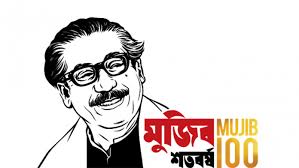 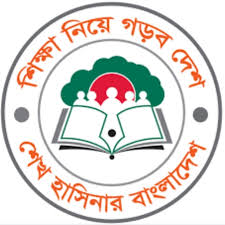 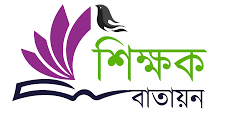 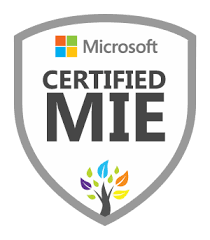 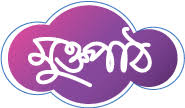 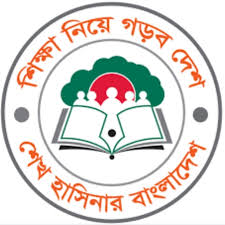 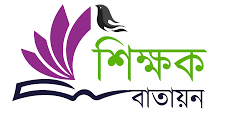 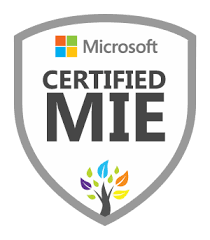 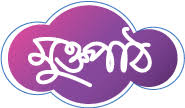 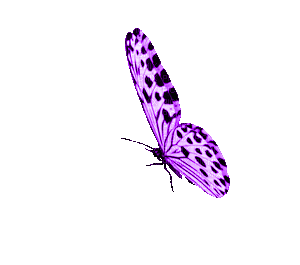 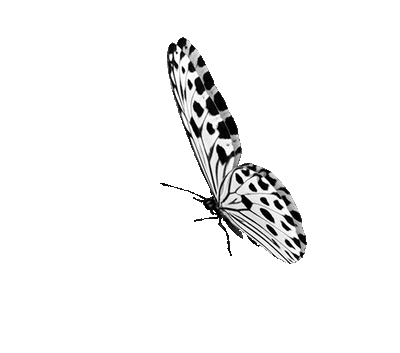 সবাই কে আমার মাল্টিমিডিয়া ক্লাসে স্বাগতম
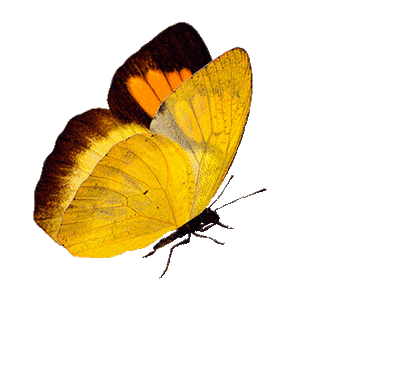 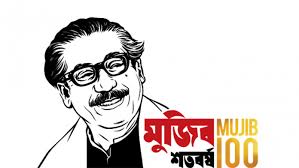 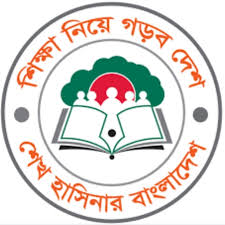 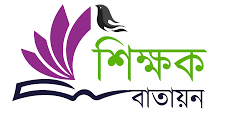 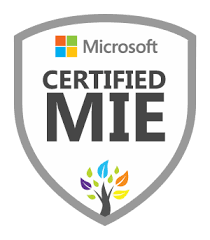 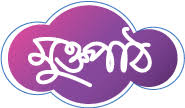 পরিচিতি
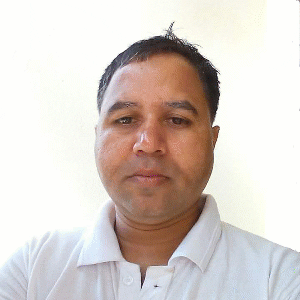 মো: হোসেন আলী
প্রভাষক(কম্পিউটার অপারেশন)
ফজলুর রহমান মেমোরিয়্যাল কলেজ অব টেকনোলজি, বুড়িচং, কুমিল্লা।
এইচএসসি(ব্যবসায় ব্যবস্থাপনা) , দ্বাদশ শ্রেণি
কম্পিউটার অফিস এপ্লিকেশন-2, অধ্যায়- দ্বিতীয় ,
 সময়-৪৫ মিনিট ,তারিখ: 6/27/2021
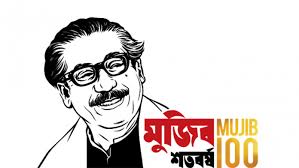 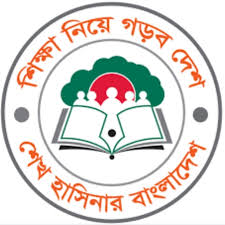 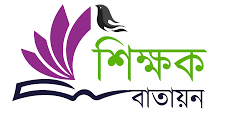 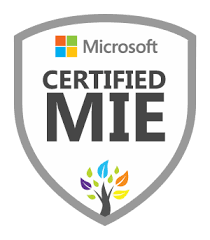 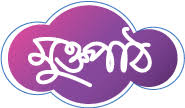 আজকের পাঠ
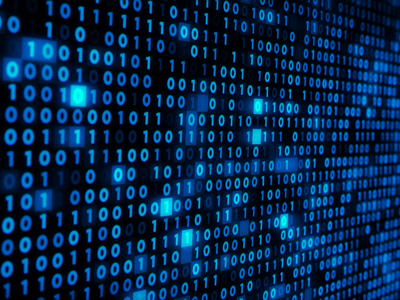 ডাটা কমিউনিকেশন
ডাটা কমিউনিকেশন
শিখনফল
ডাটা কমিউনিকেশন বলতে কী বুঝায় তা জানতে পারবে?
1
2
ডাটা কমিউনিকেশনের উপাদান সমুহ জানতে পারবে?
ডাটা কমিউনিকেশনের সুবিধা সমূহ চিহ্নিত করতে পারবে?
3
ডাটা কমিউনিকেশনের উপাদান
5.প্রটোকল
4.মাধ্যম
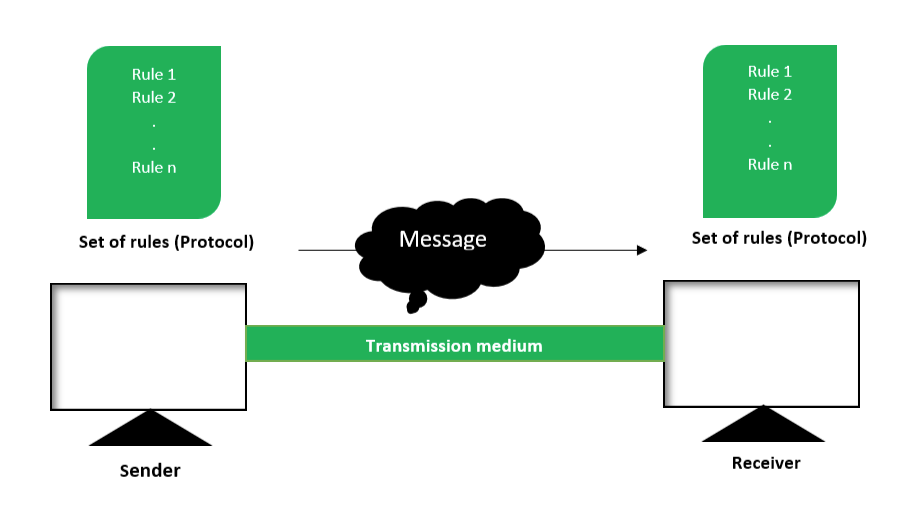 2.প্রেরক
3.প্রাপক
1.মেসেজ
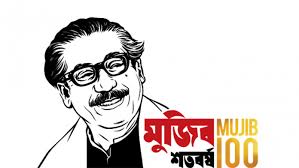 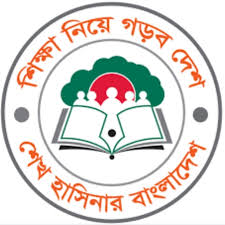 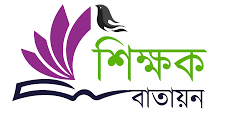 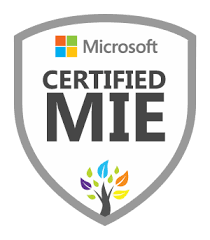 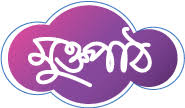 একক কাজ
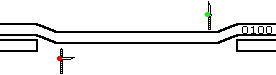 ডাটা কমিউনিকেশন বলতে কী বুঝায়?
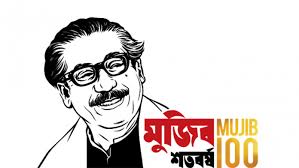 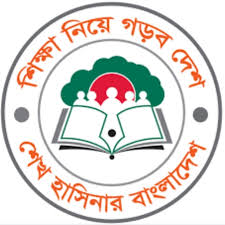 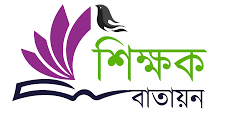 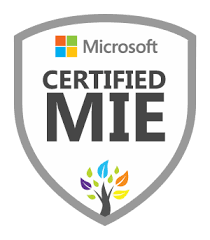 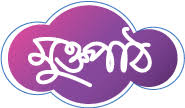 উত্তর:
এক কম্পিউটার থেকে অন্য কম্পিউটারে অথবা এক ডিভাইস থেকে অন্য ডিভাইসে ডাটার আদান প্রদান বা তথ্যবিনিময়কে ডাটা কমিউনিকেশন বা ডাটা স্থানান্তর বলা হয়।
মেসেজ
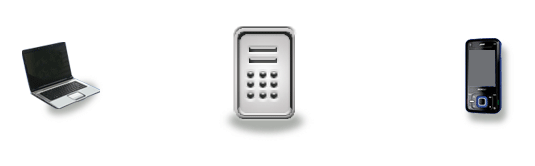 মেসেজ(Message): মেসেজ যা পাঠানো হয়। মেসেজ বিভিন্ন ধরনের হতে পারে। যেমন- টেক্সট, ছবি, অডিও/সাউন্ড, ভিডিও ইত্যাদি।
প্রেরক
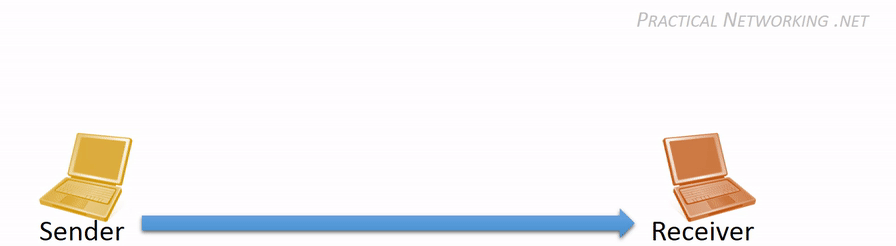 প্রেরক(Sender): প্রেরক ডিভাইস থেকে ডেটা পাঠানো হয়। বিভিন্ন ধরনের প্রেরক ডিভাইস হতে পারে। যেমন- কম্পিউটার, টেলিফোন সেট, মোবাইল ইত্যাদি।
মাধ্যম
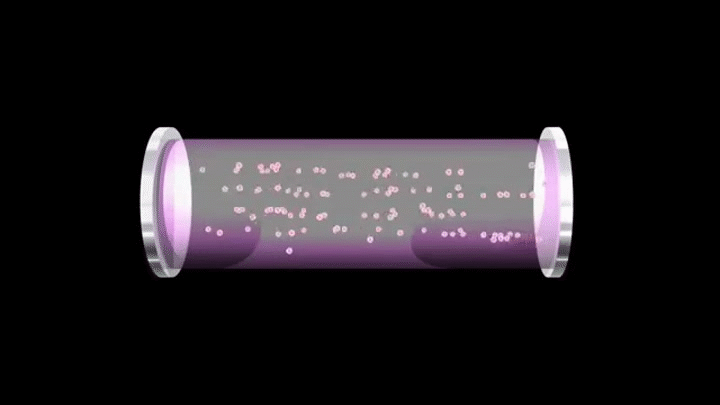 মাধ্যম(Medium):মাধ্যম হচ্ছে পাথ(Physical or wireless) যার মাধ্যমে প্রেরক ডিভাইস থেকে প্রাপক ডিভাইসে ডেটা  পাঠানো হয়। যেমন- টুইস্টটেড পেয়ার ক্যাবল, কো-এক্সিয়েল ক্যাবল,  ফাইবার অপটিক্যাল ক্যাবল, বাতাস ইত্যাদি।
প্রাপক
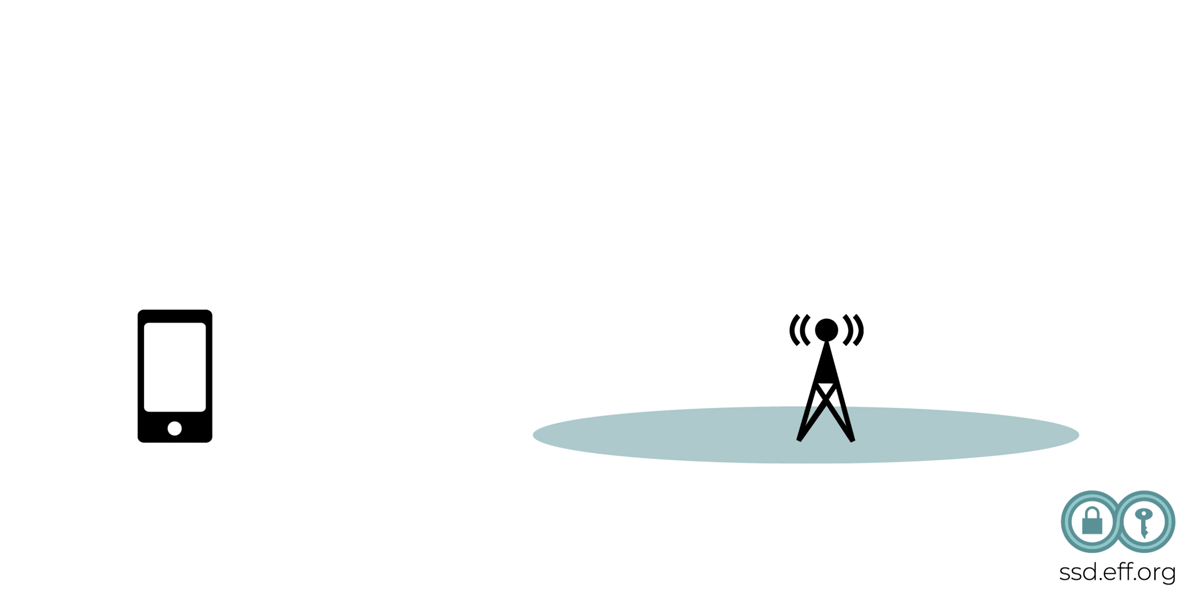 প্রাপক(Receiver) প্রেরক ডিভাইস থেকে পাঠানো ডেটা প্রাপক ডিভাইস গ্রহণ করে। বিভিন্ন ধরণের প্রাপক ডিভাইস হতে পারে। যেমন- কম্পিউটার, টেলিফোন সেট, মোবাইল সেট ইত্যাদি।
প্রটোকল
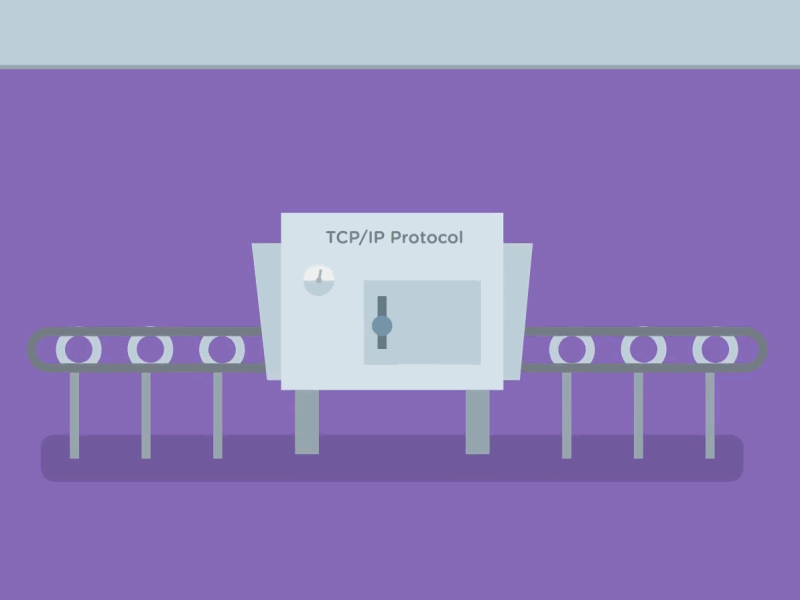 প্রোটোকল(Protocol): তথ্য আদান প্রদানের যে নিয়ম কানুন আছে, যা আসলে সফটওয়্যারের আকারে থাকে, তাকে বলা হয় প্রোটোকল। নির্ভূল ও দক্ষতার সাথে ডেটা ট্রান্সমিশন করার জন্য কমিউনিকেশন সফটওয়্যার বা প্রোটোকল ডেটা সিকোয়েন্সিং, ডেটা রাউটিং, ফ্লো কন্ট্রোল এবং ইরর কন্ট্রোল এর কাজ সমূহ করে থাকে।
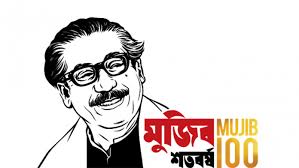 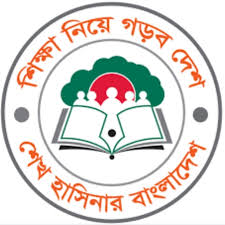 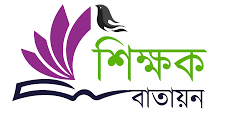 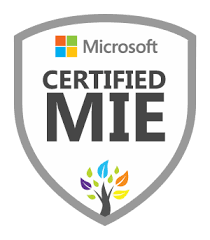 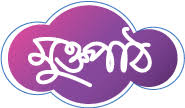 জোড়ায় কাজ
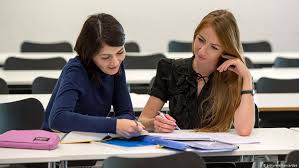 প্রোটোকলের কাজ সমূহ লেখ।
ডেটা কমিউনিকেশনের সুবিধা সমূহ
ডেটা কমিউনিকেশন প্রক্রিয়া বেশী Flexible.
দুটি পয়েন্টের মধ্যে বিভিন্ন ধরনের কমিউনিকেশন  পদ্ধতি ব্যবহার করে স্বাচ্ছন্দে ডেটা ট্রান্সমিট করা যায়।
বিভিন্ন ধরনের সুইচিং টেকনিক ব্যবহার করা যায়।
এনালগ ও ডিজিটাল উভয় প্রকার সিগন্যাল দ্বারা 
    ডেটা  ট্রান্সমিট করা যায়।
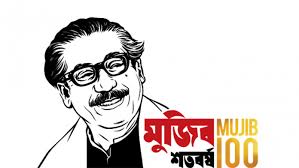 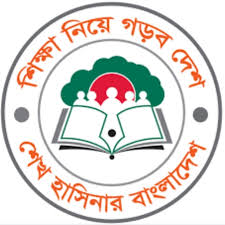 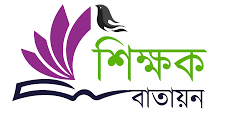 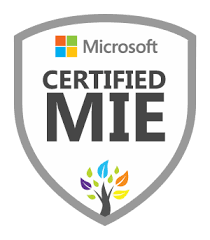 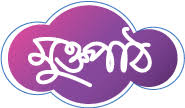 ১। ডেটা কমিউনিকেশনের মৌলিক উপাদান কয়টি?
(খ)  0৩টি
(ক) 0২টি
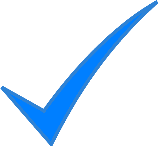 (ঘ) 0৫টি।
(গ)  0৪টি
২।  ডেটা কমিউনিকেশনে কয় ধরনের সিগন্যাল ব্যবহার করা হয়?
মূল্যায়ন
(খ)  চার
(ক) পাঁচ
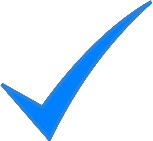 (গ)  তিন
(ঘ) দুই
৩।  দুই বা ততোধিক কম্পিউটার সংযোগ করার প্রক্রিয়াকে কী বলে?
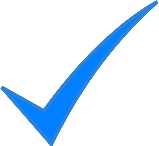 (খ)  নেটওয়ার্ক
(ক)  মডেম
(গ)  ফ্যাক্স
(ঘ)  হাইওয়ে
সঠিক উত্তরের জন্য ক্লিক
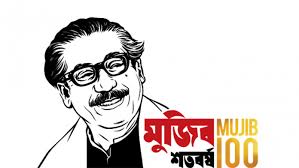 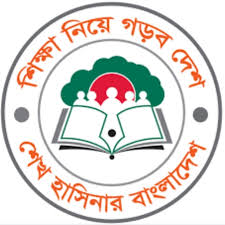 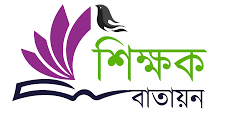 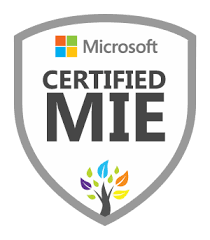 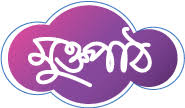 বাড়ির কাজ
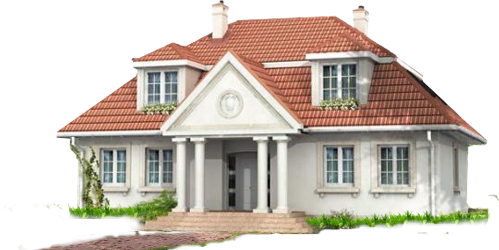 ডাটা কমিউনিকেশনের বৈশিষ্ট্য সমূহ চিহ্নিত কর।
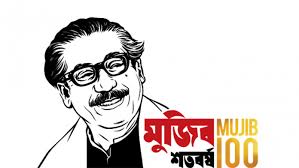 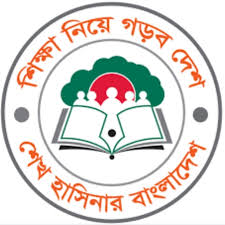 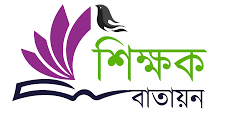 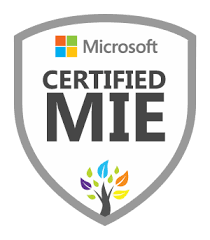 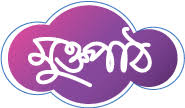 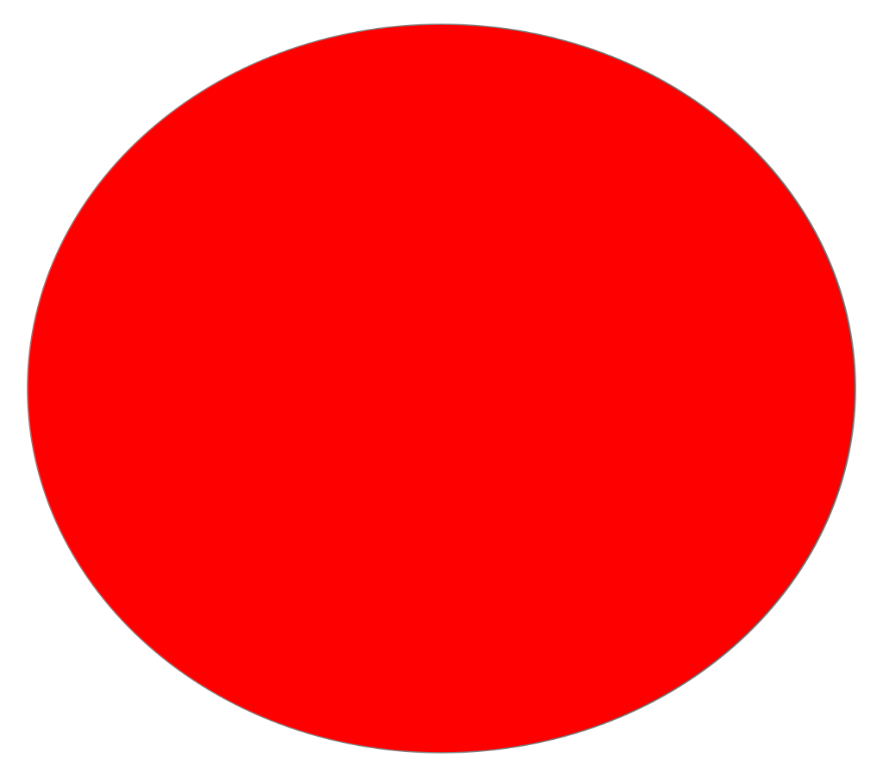 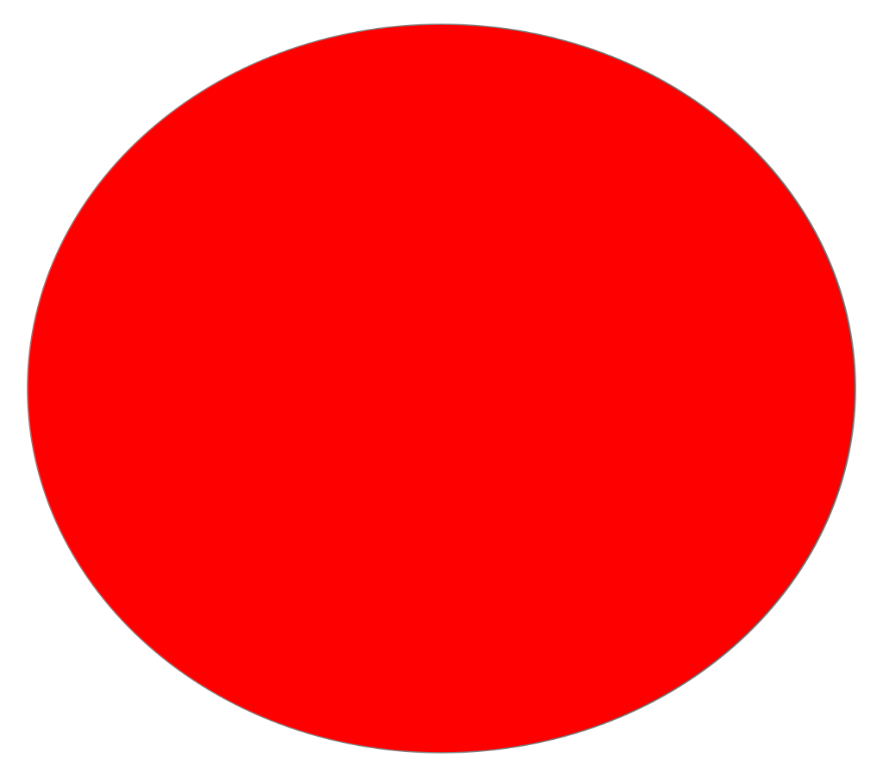 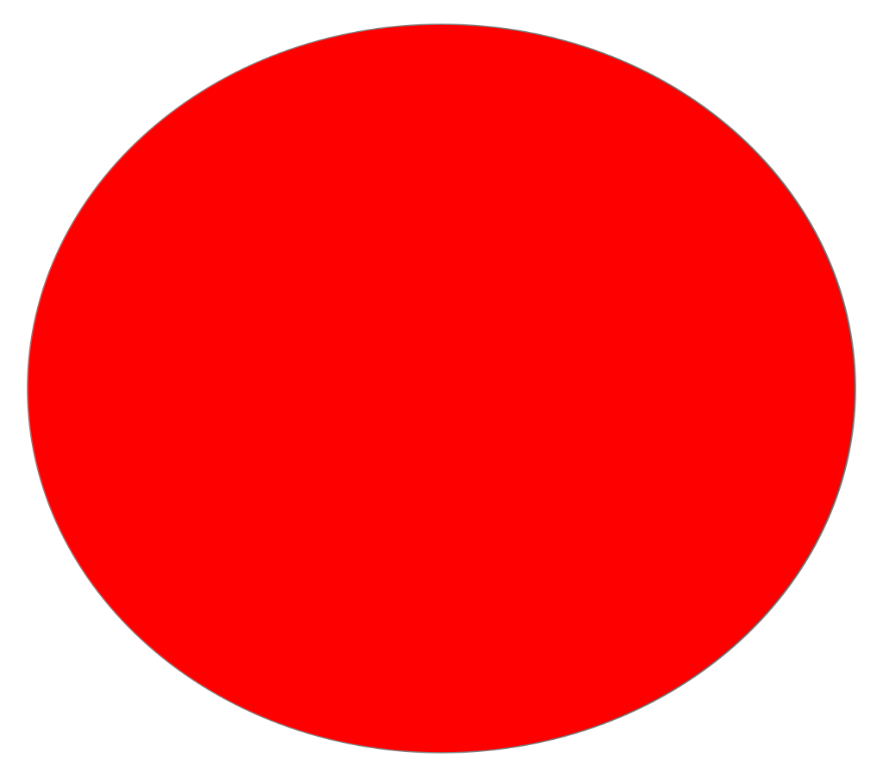 সকলকে ধন্যবাদ